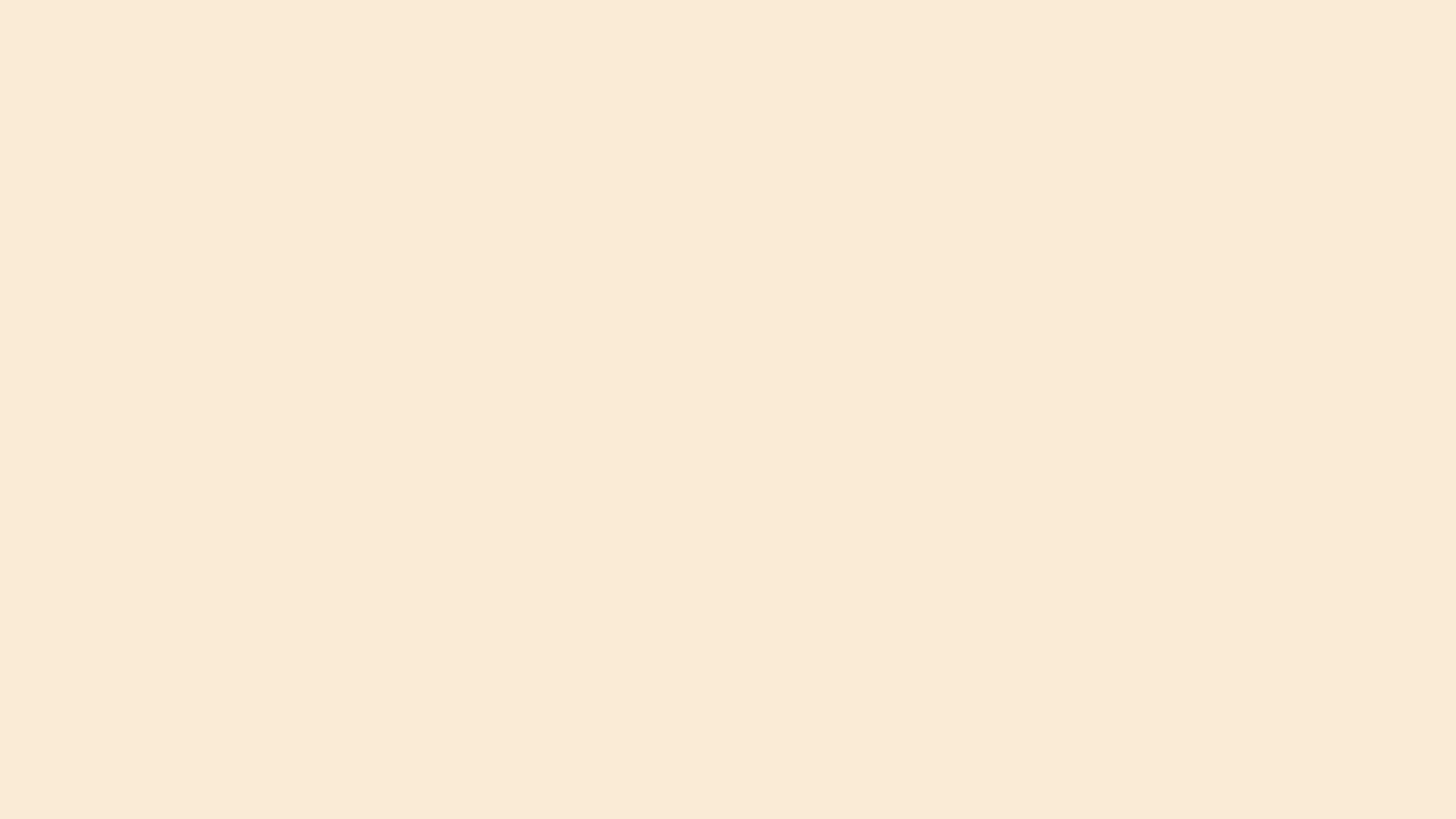 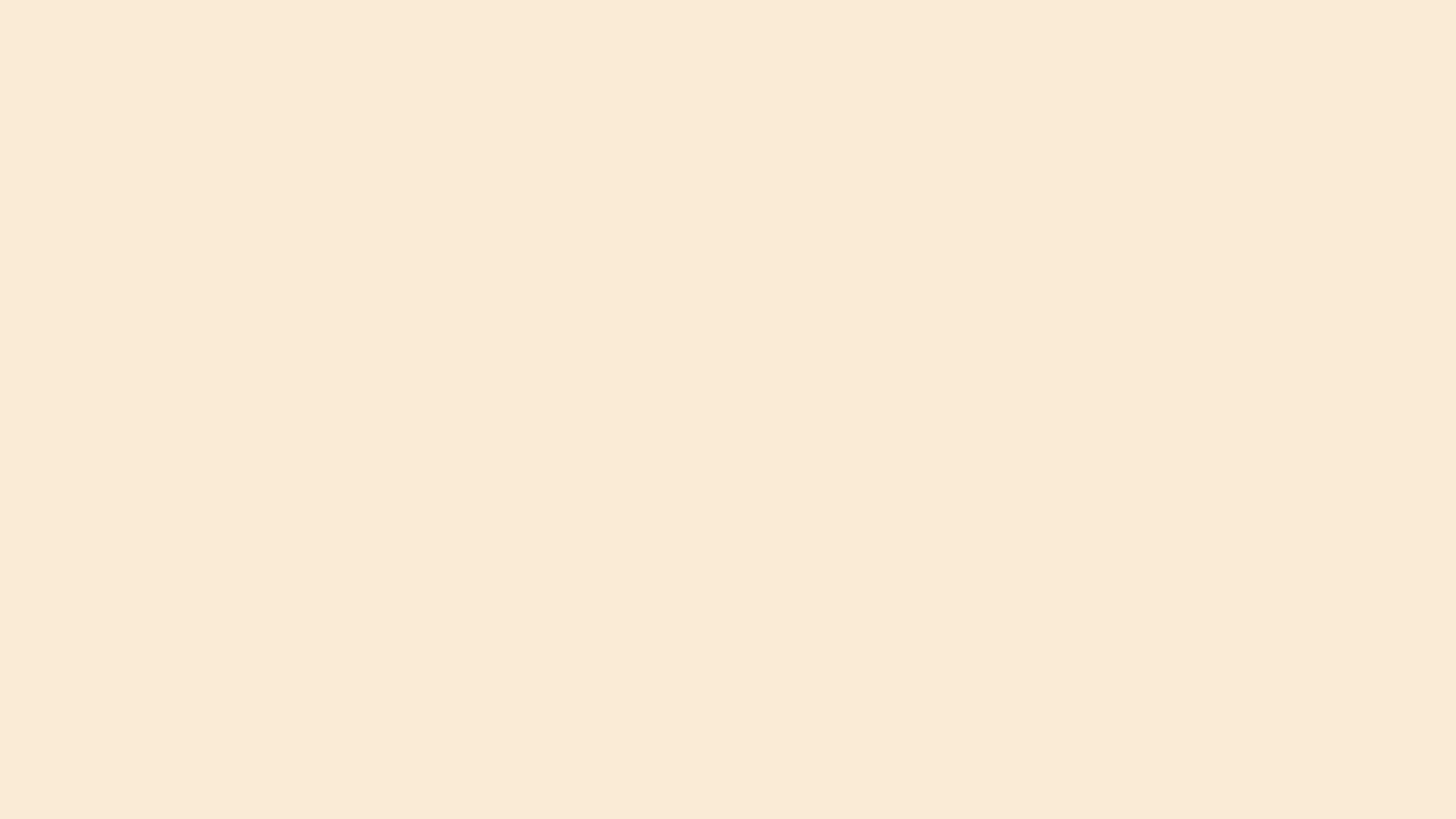 Информирует
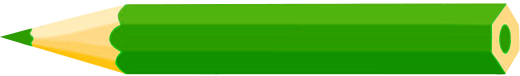 Напоминает
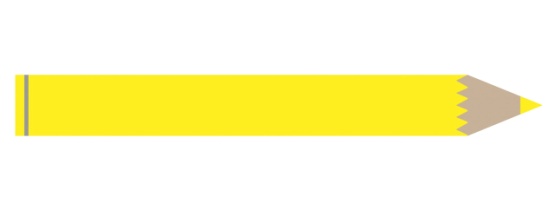 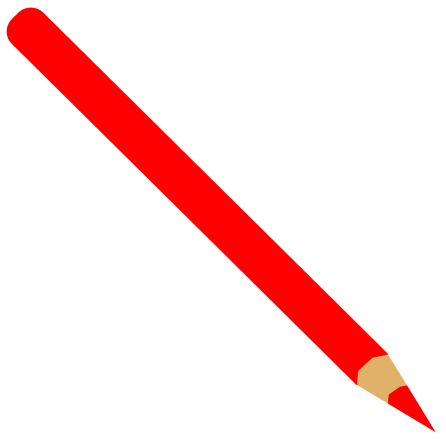 Уговаривает
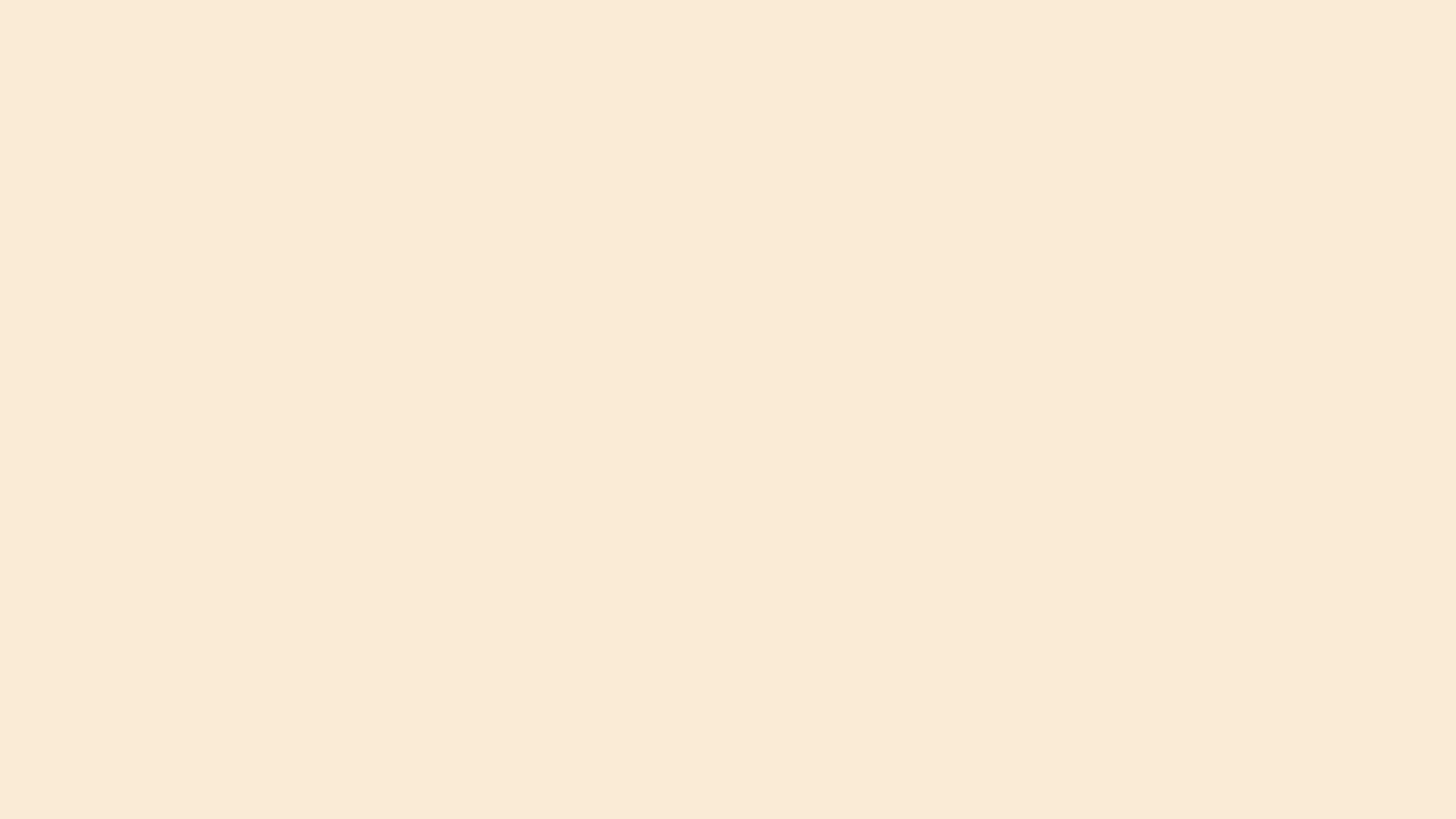 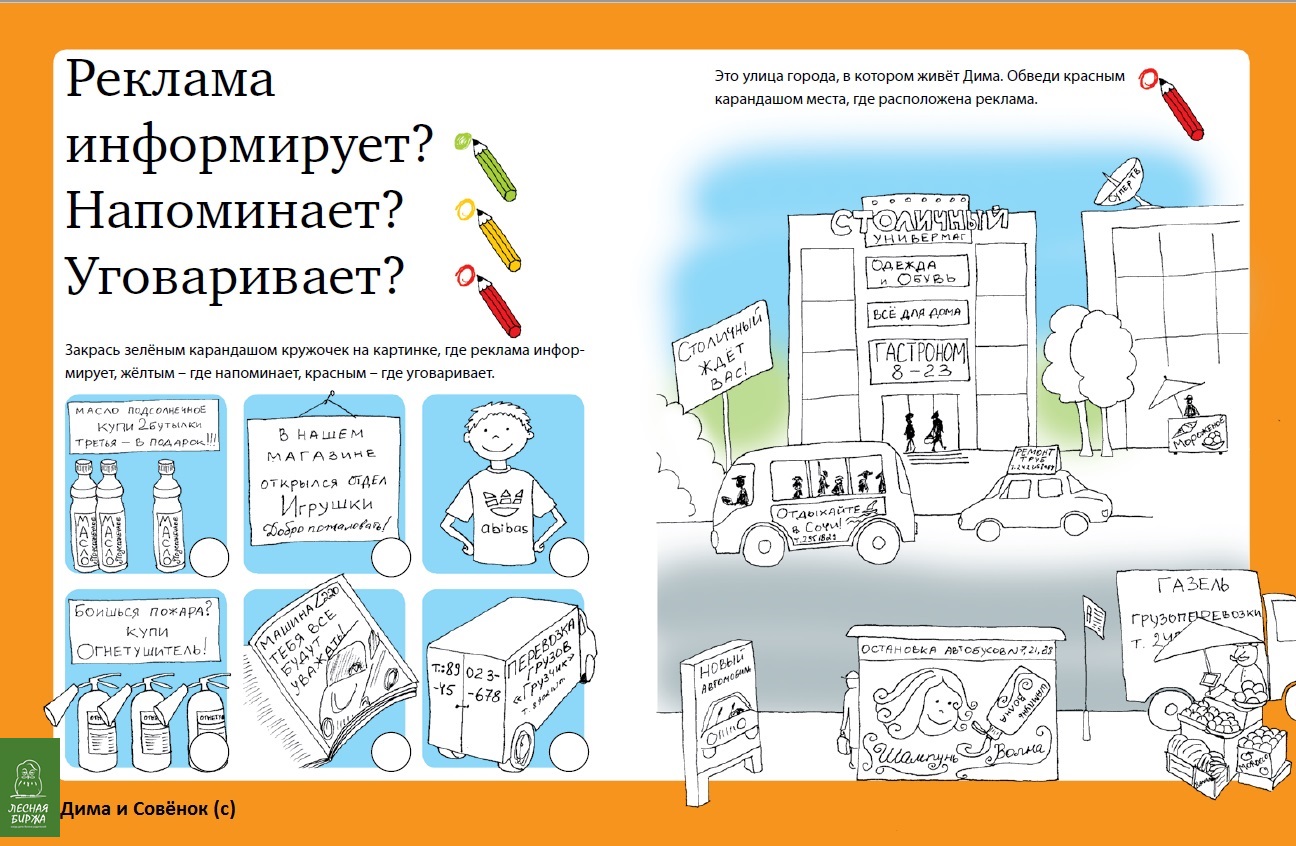 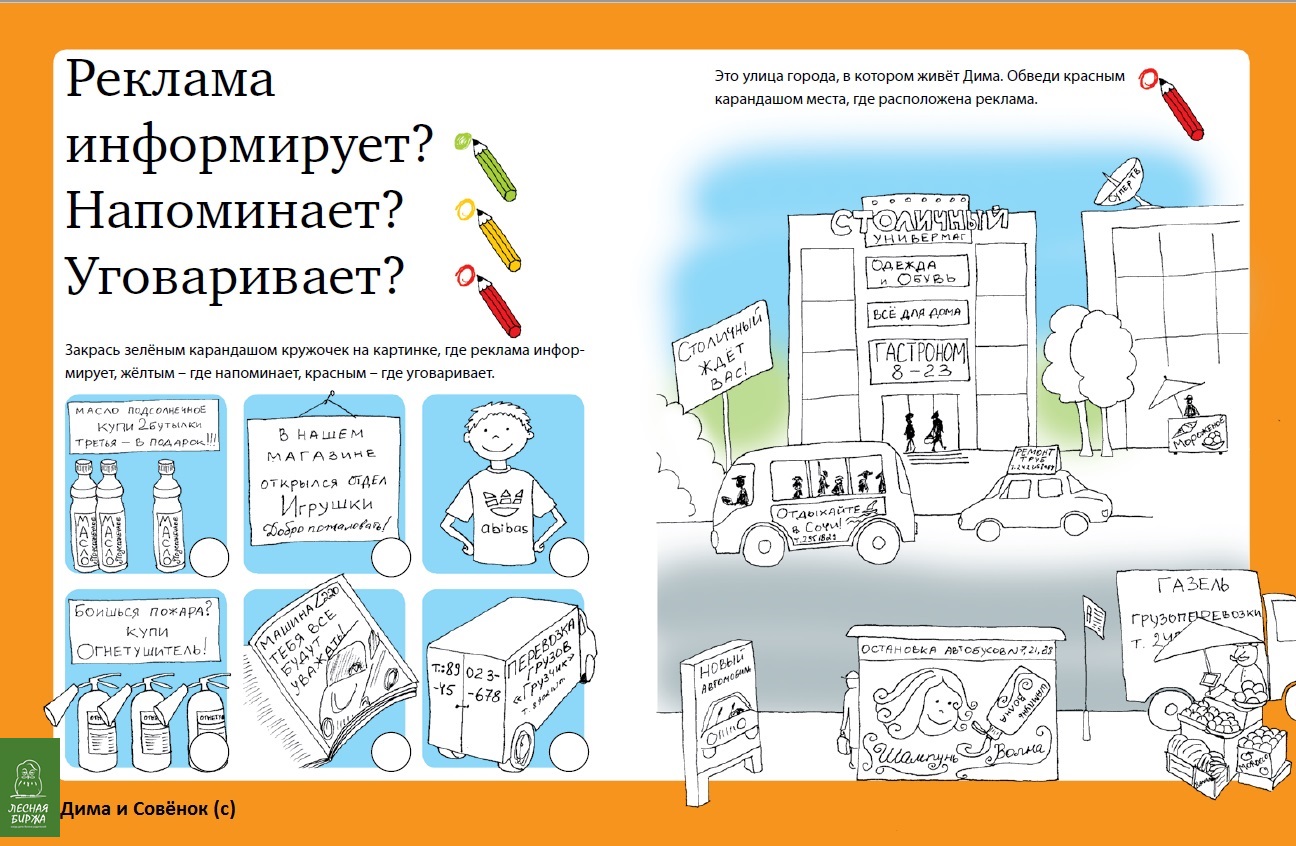 Информирует
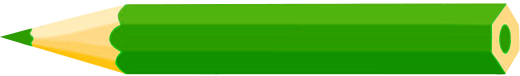 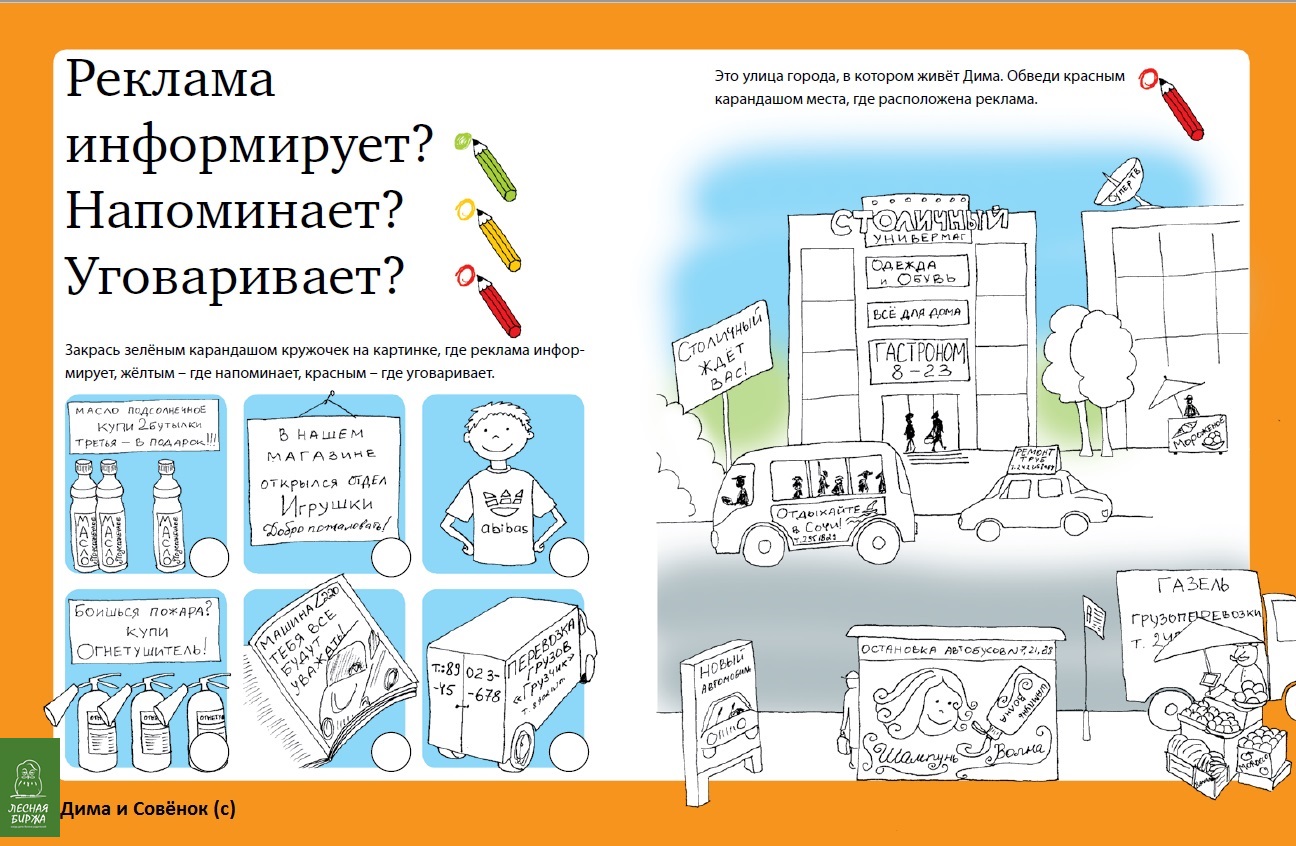 Напоминает
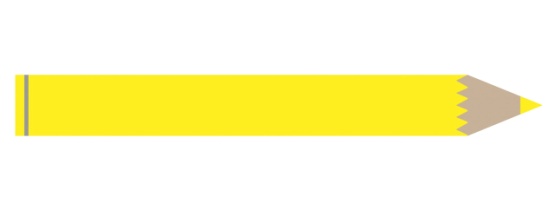 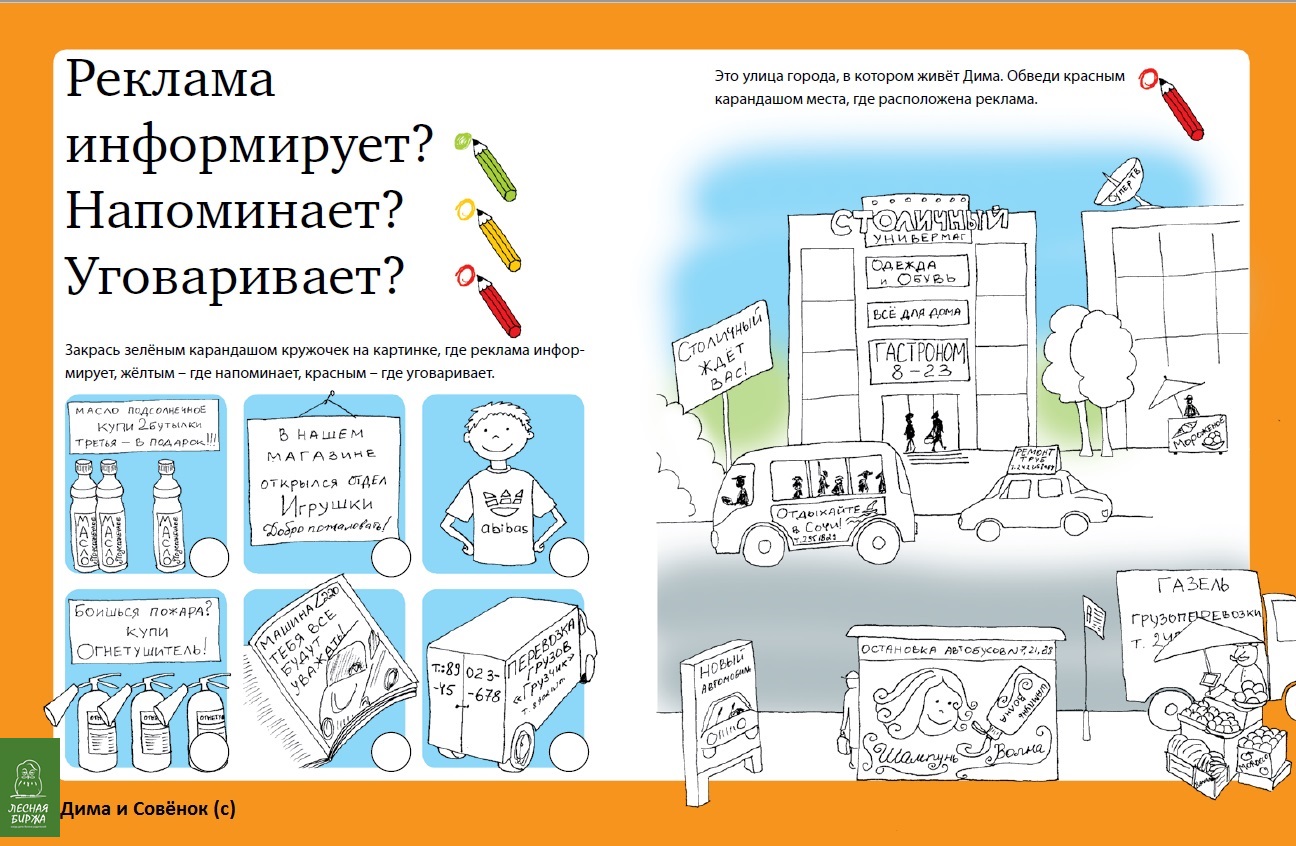 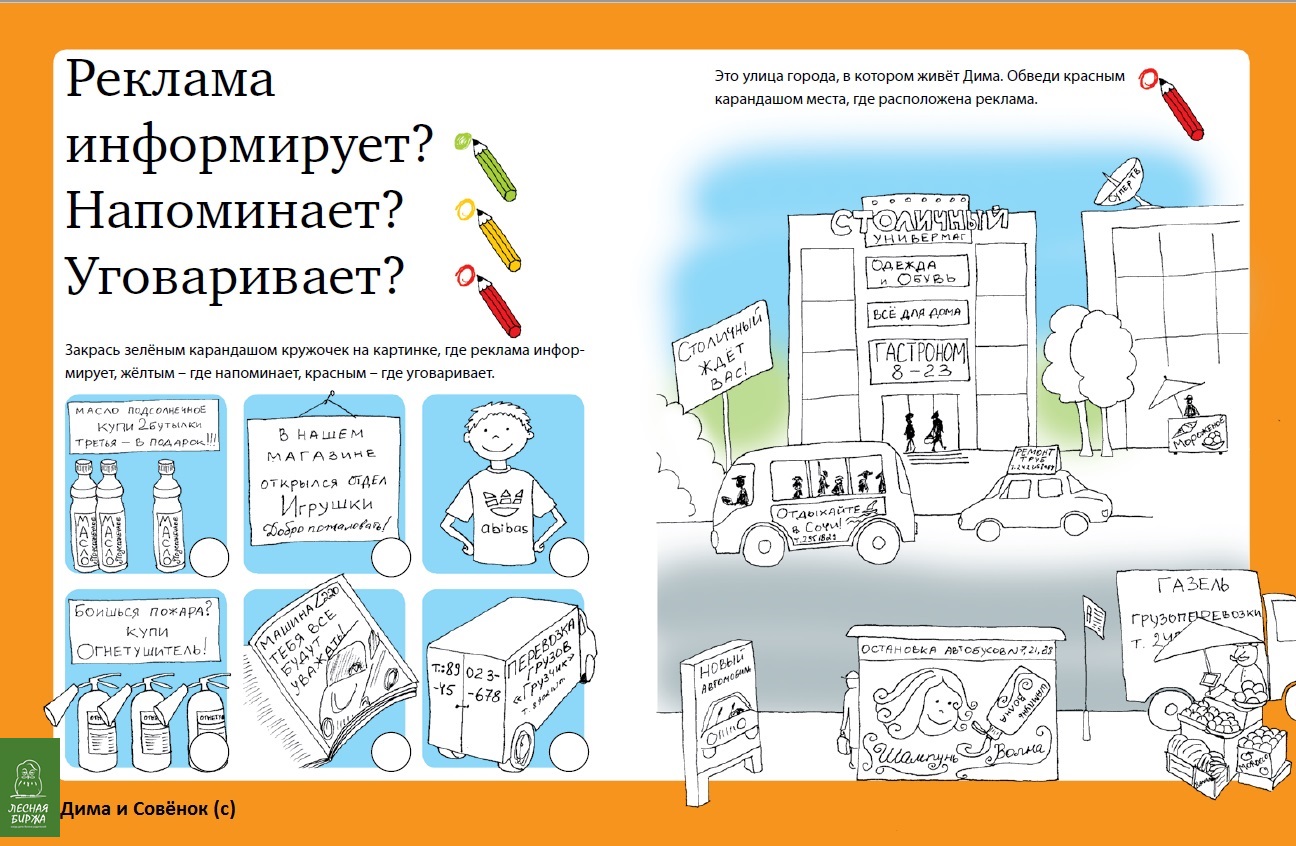 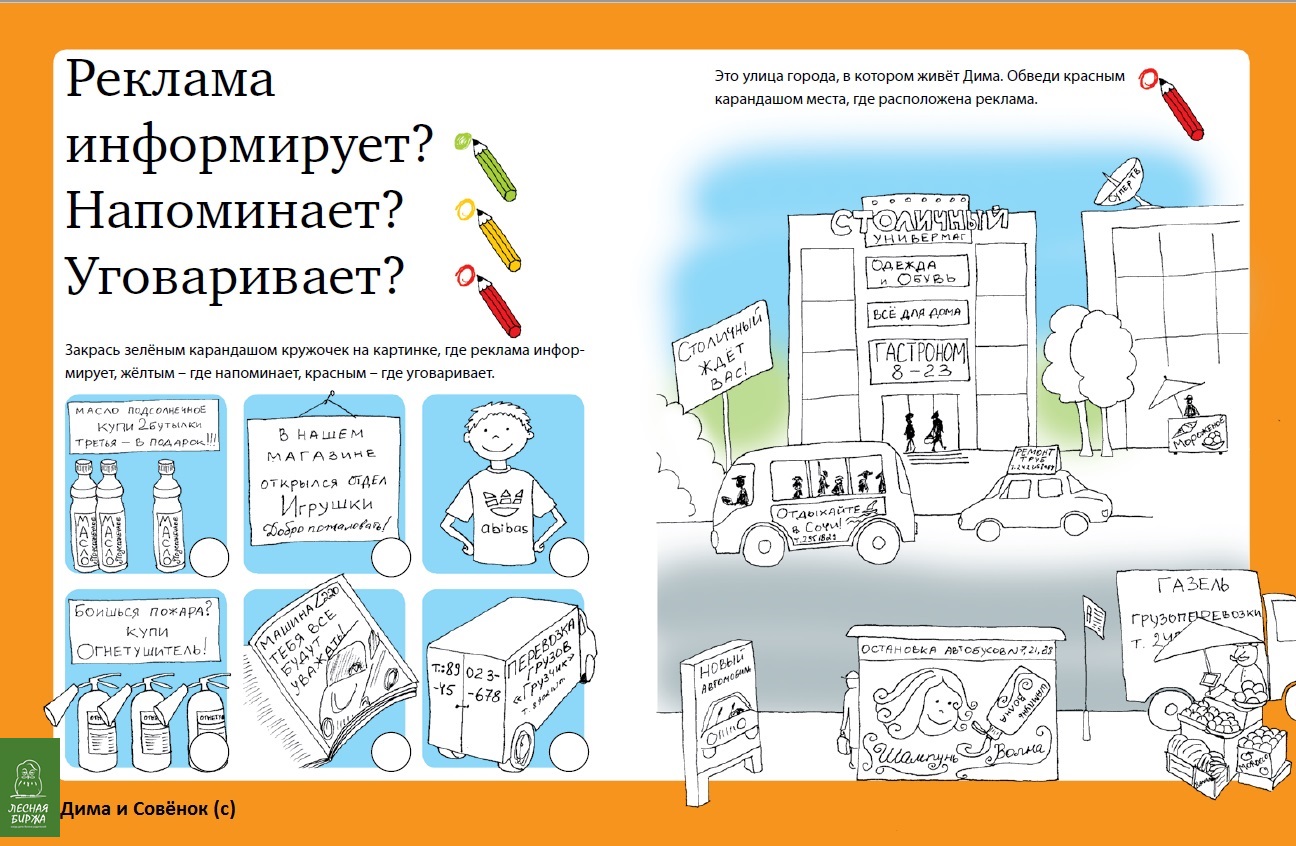 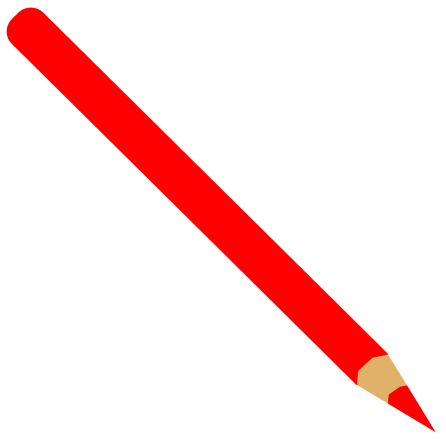 Уговаривает
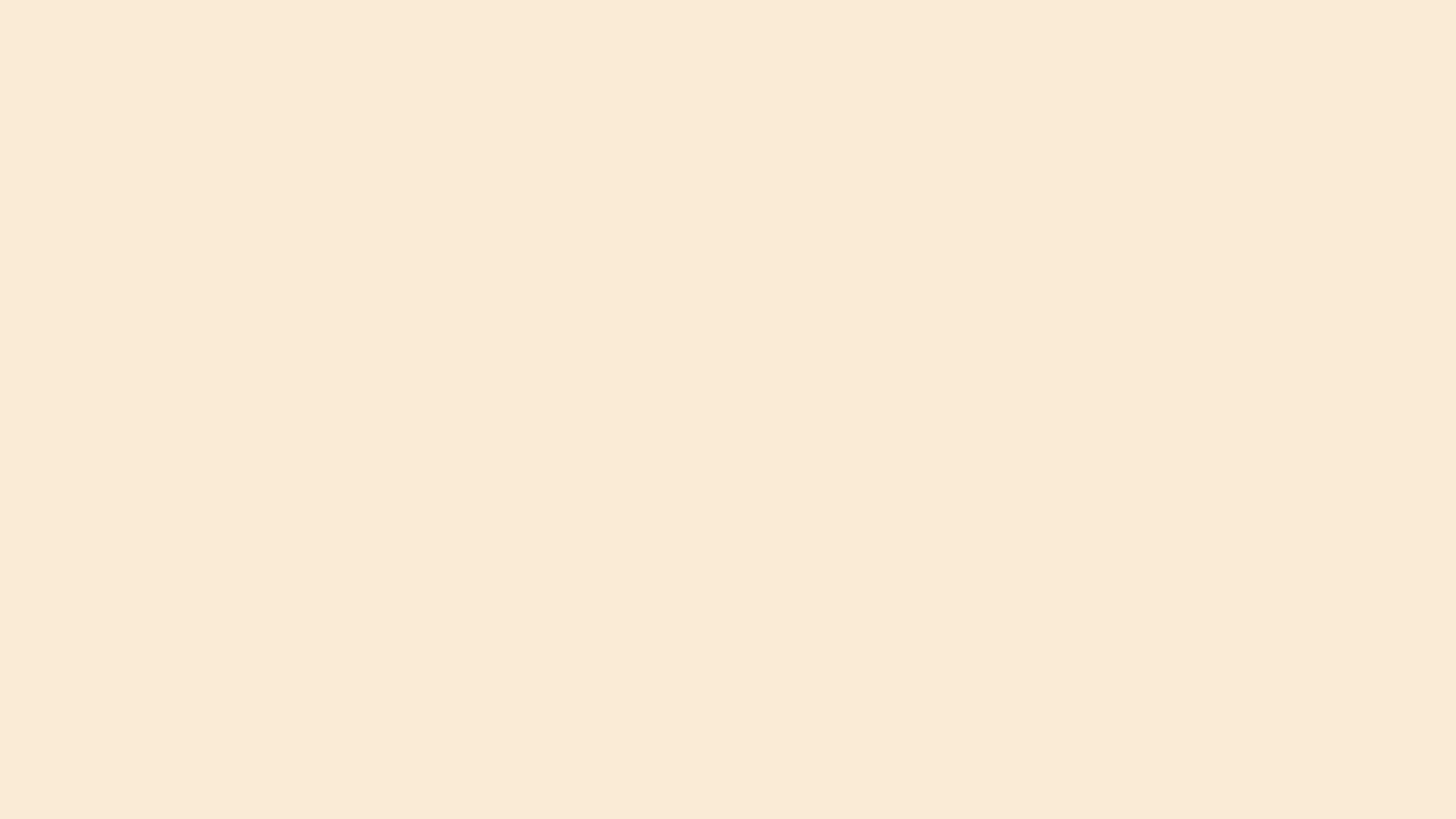 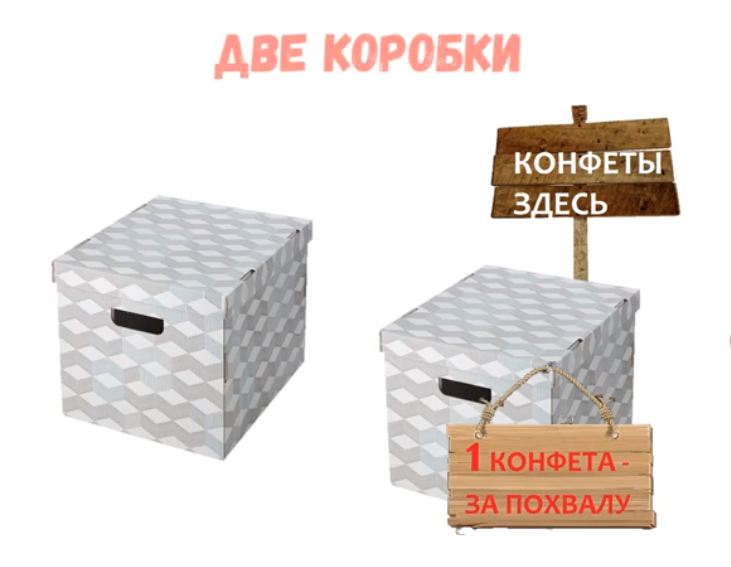 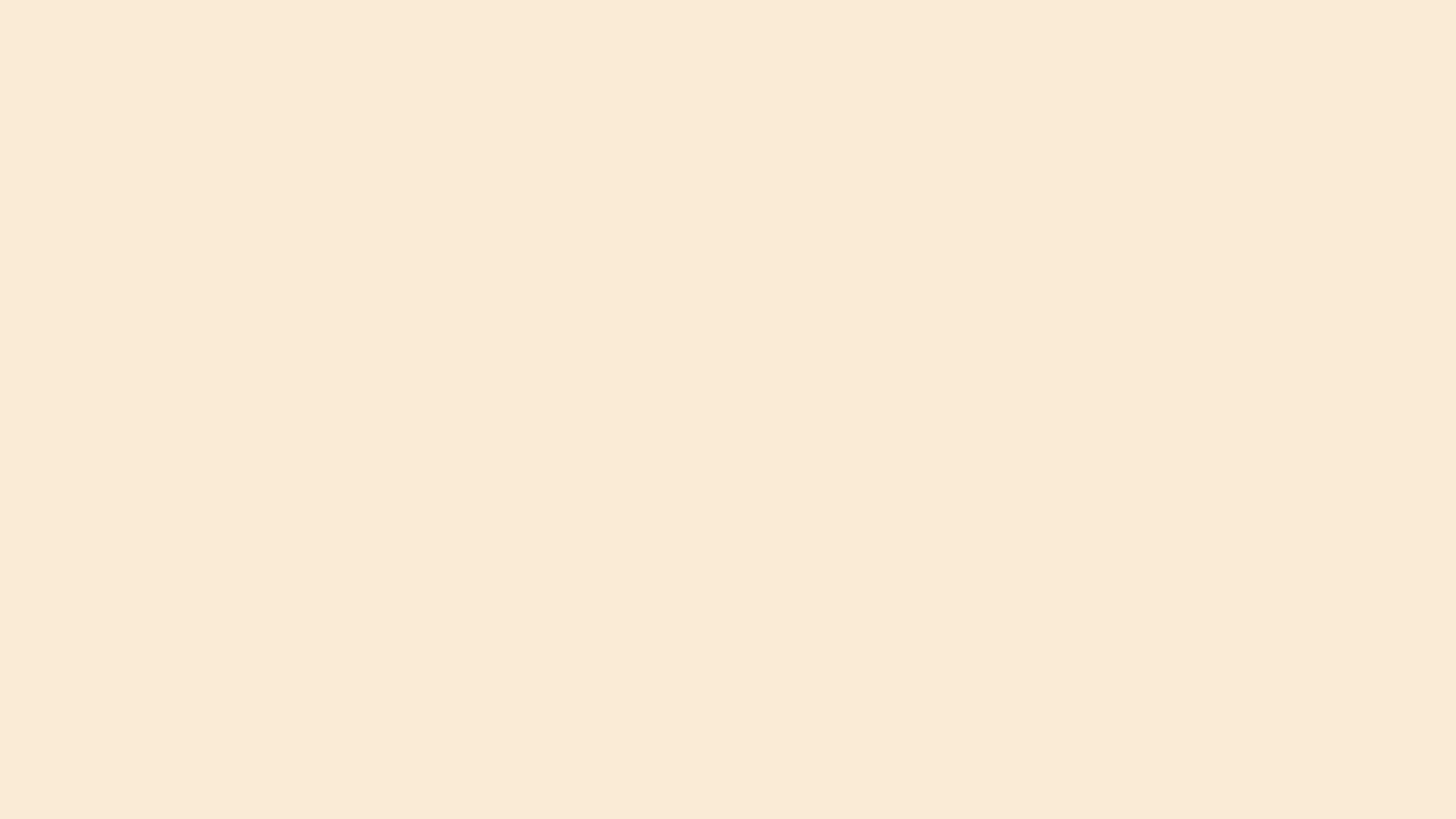 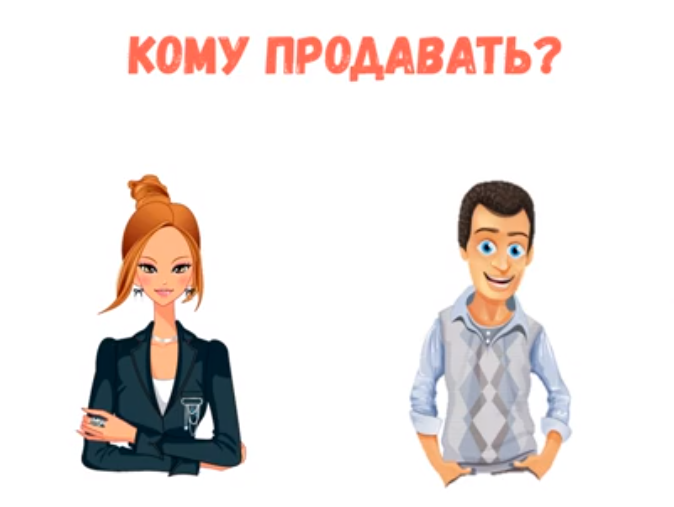 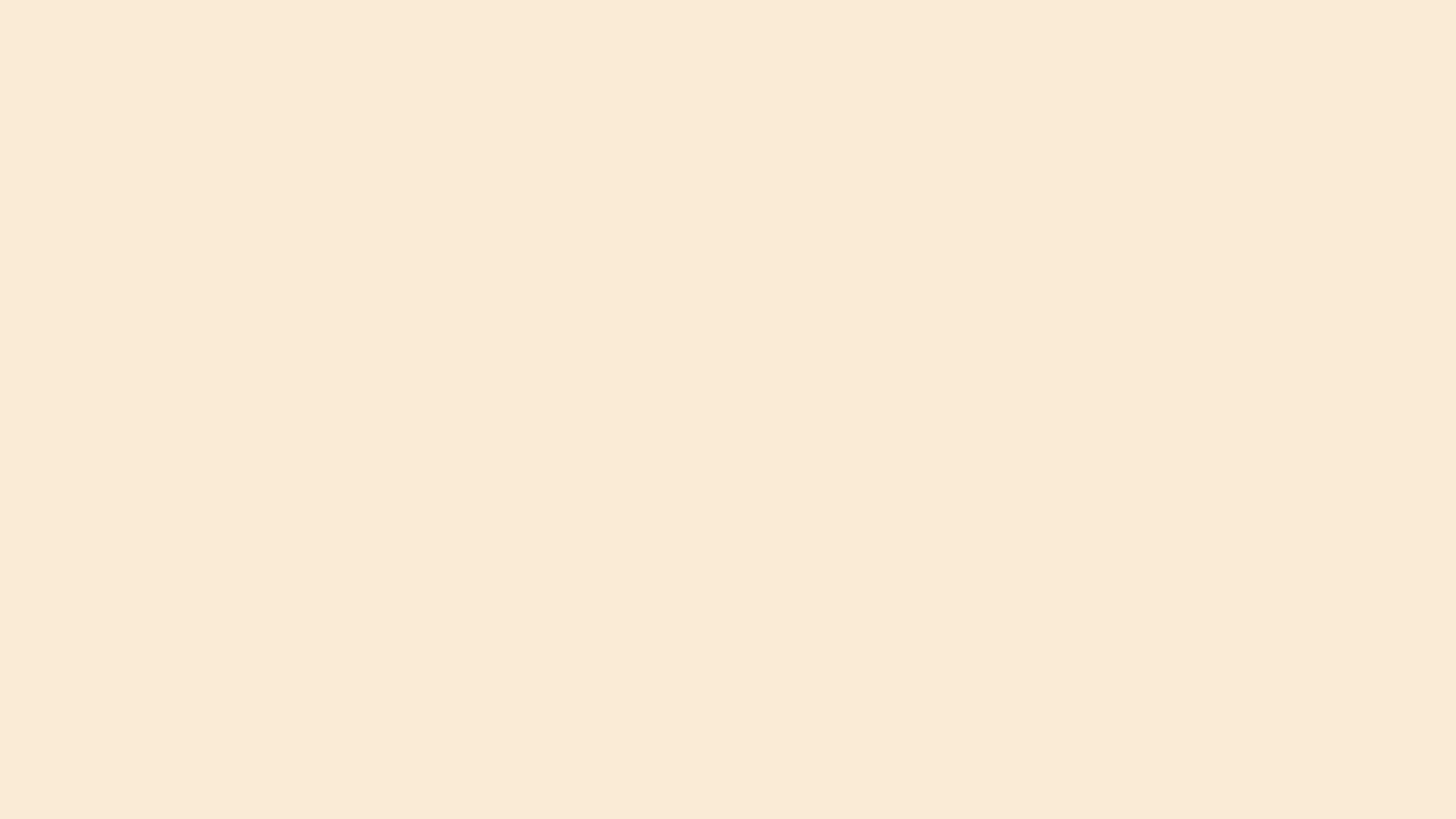 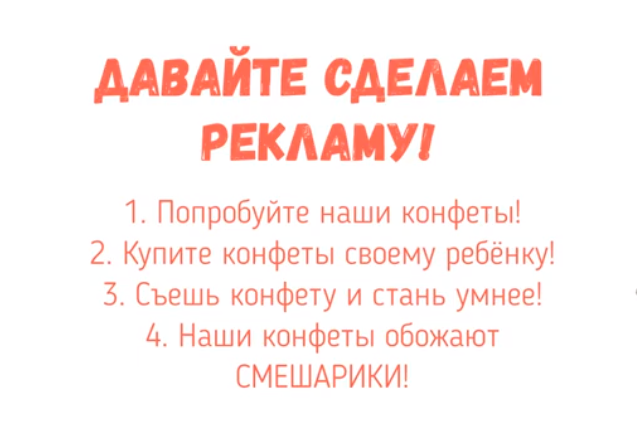 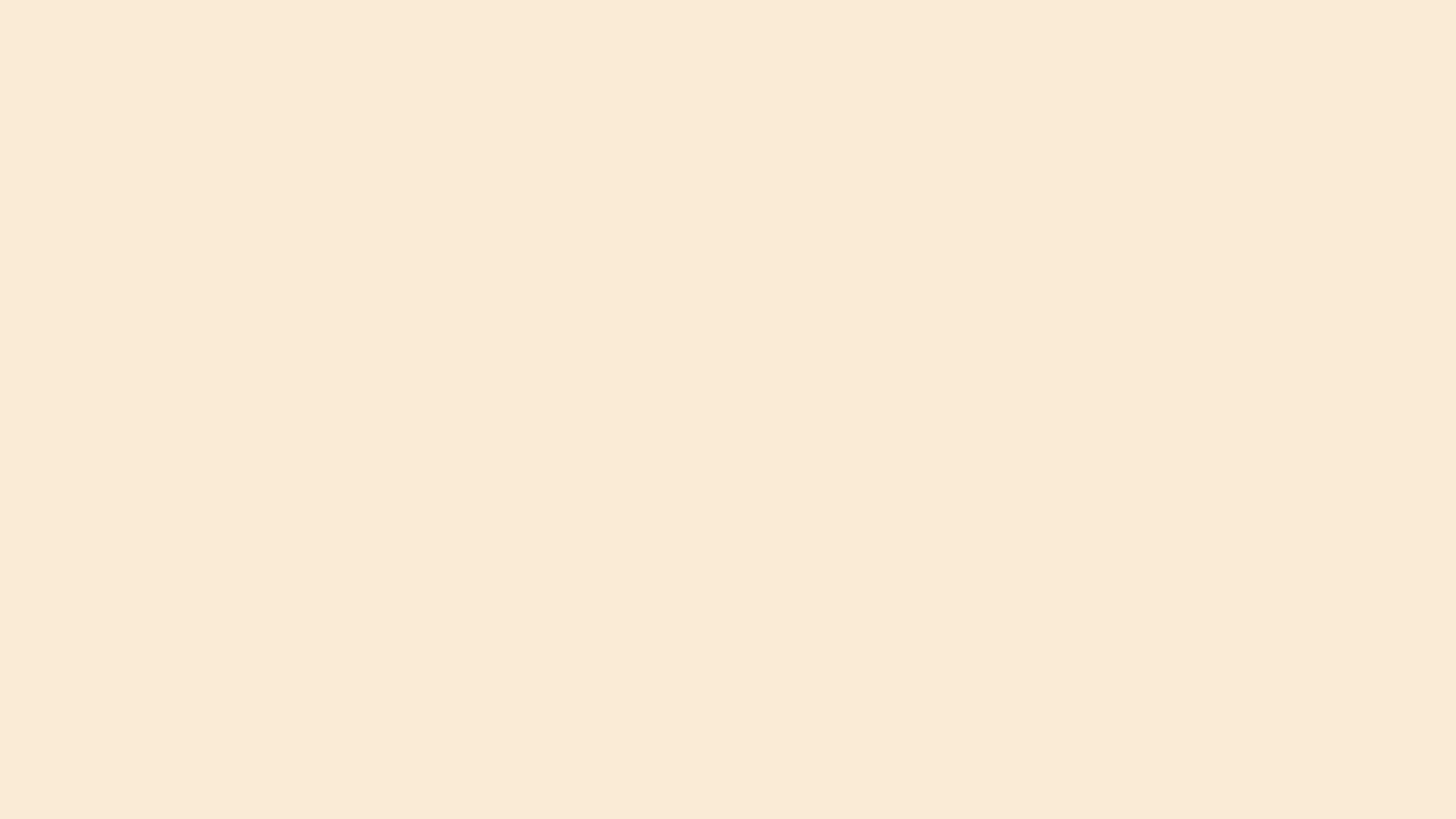 ВЫБИРАЕМ КАРТИНКУ
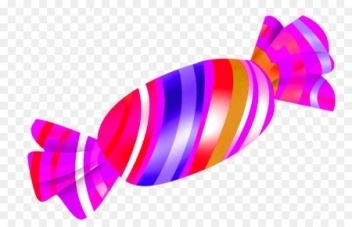 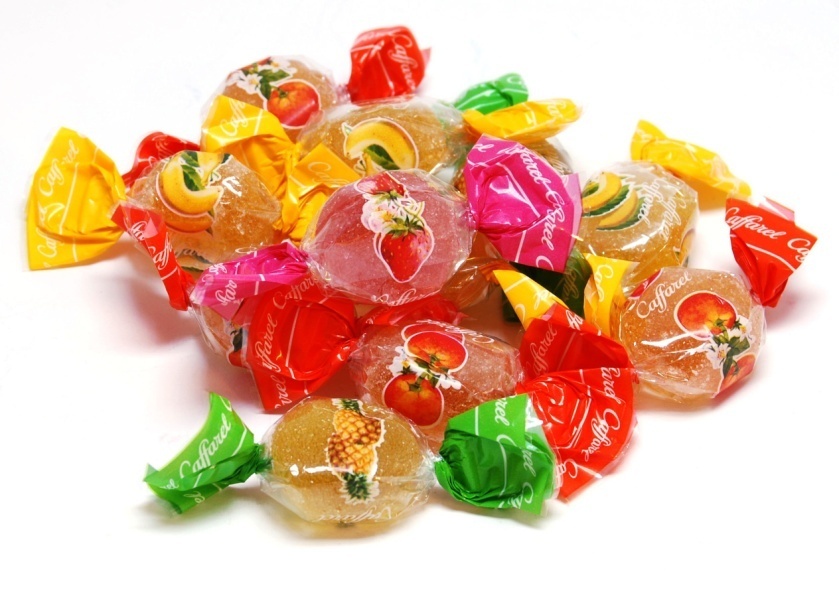 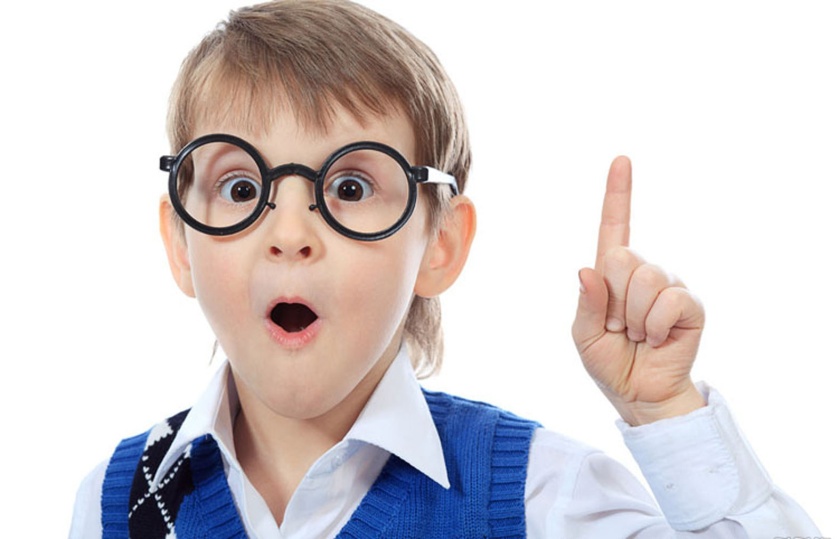 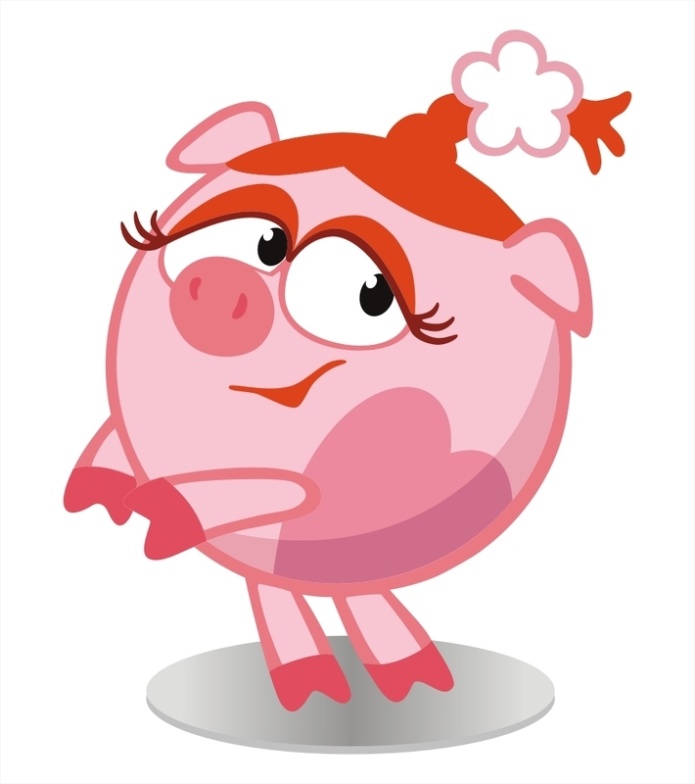 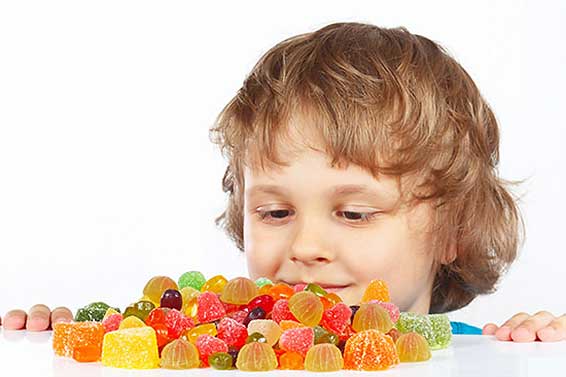 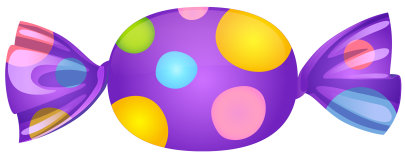 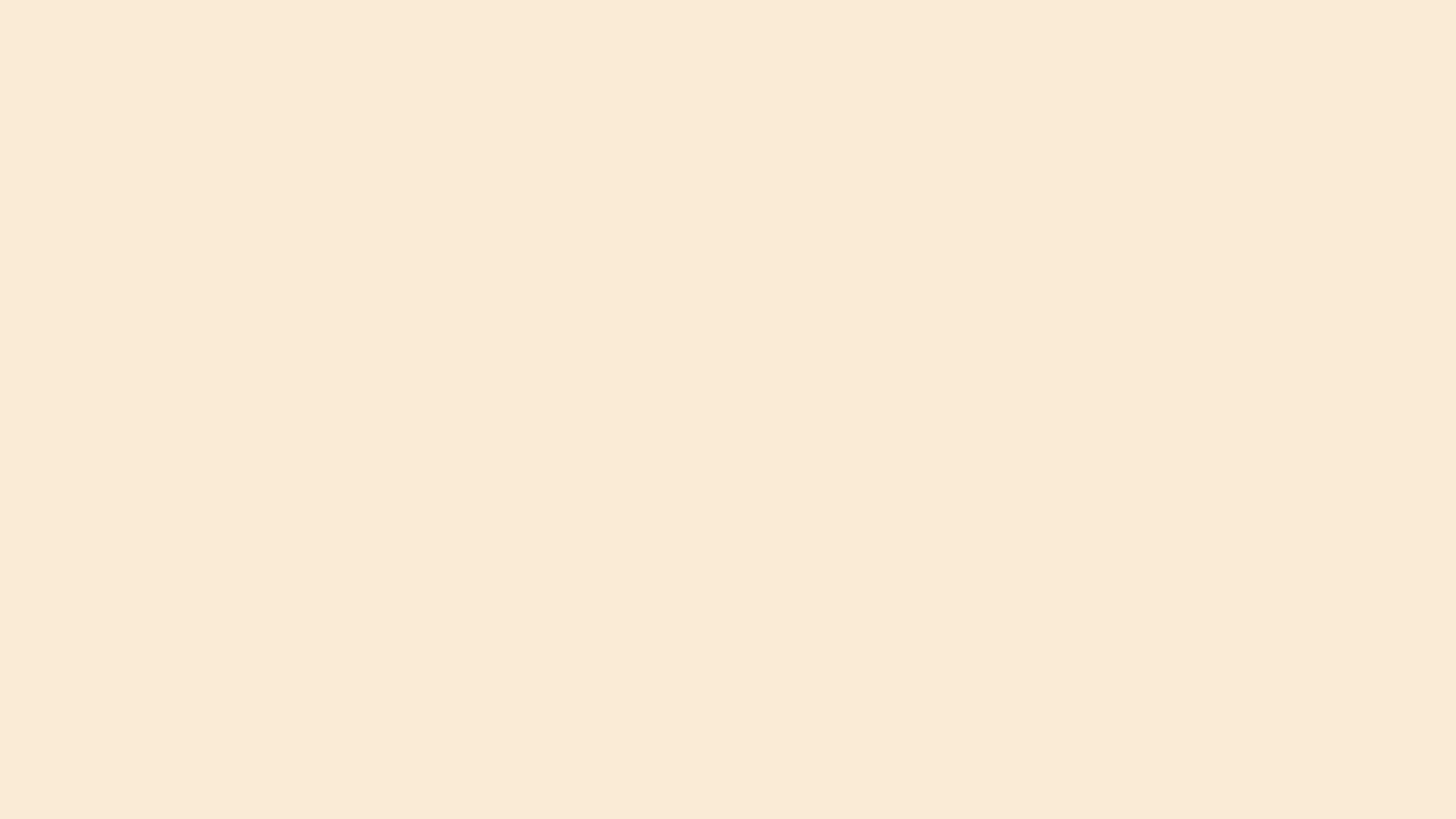 НАПИШЕМ ЦЕНУ И ГДЕ КУПИТЬ
1        =  1
ОБРАЩАТЬСЯ ПО АДРЕСУ:
Магазин «Сладкоежка», улица Лугинецкая, 34
Продавец: Светлана
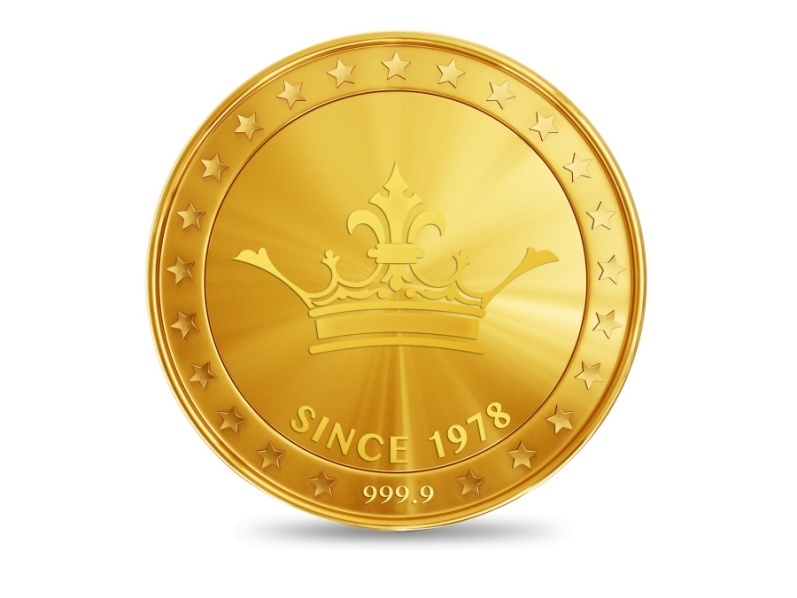 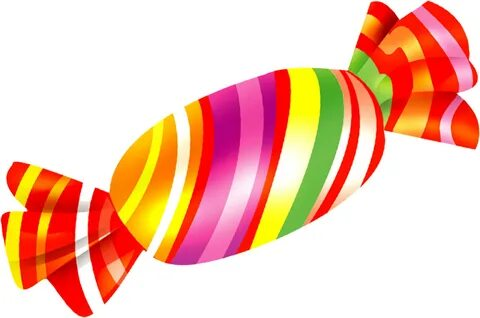 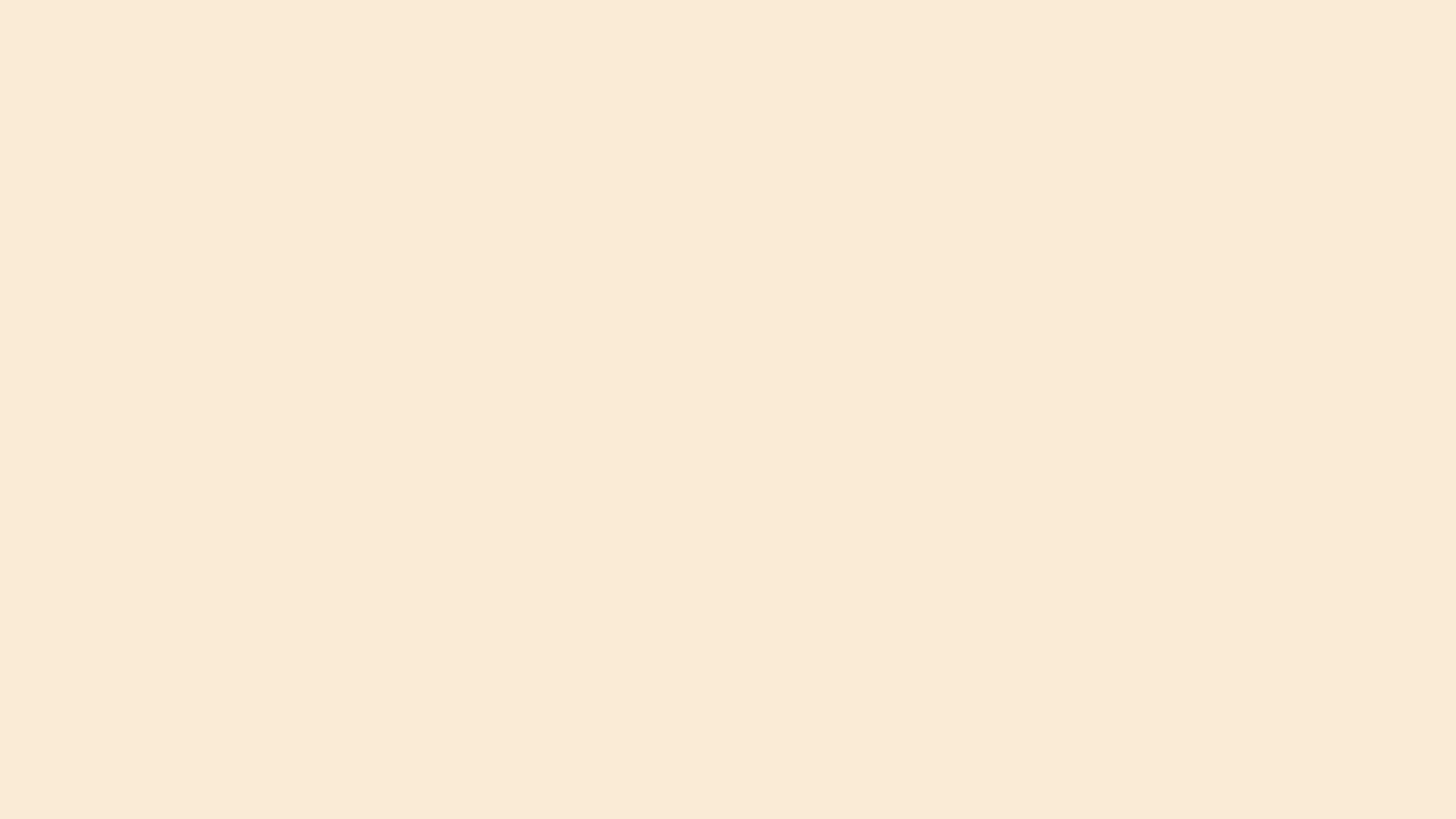 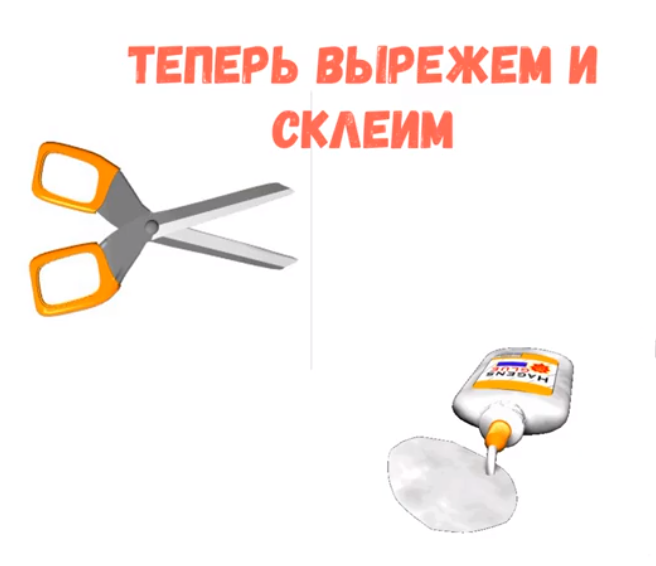 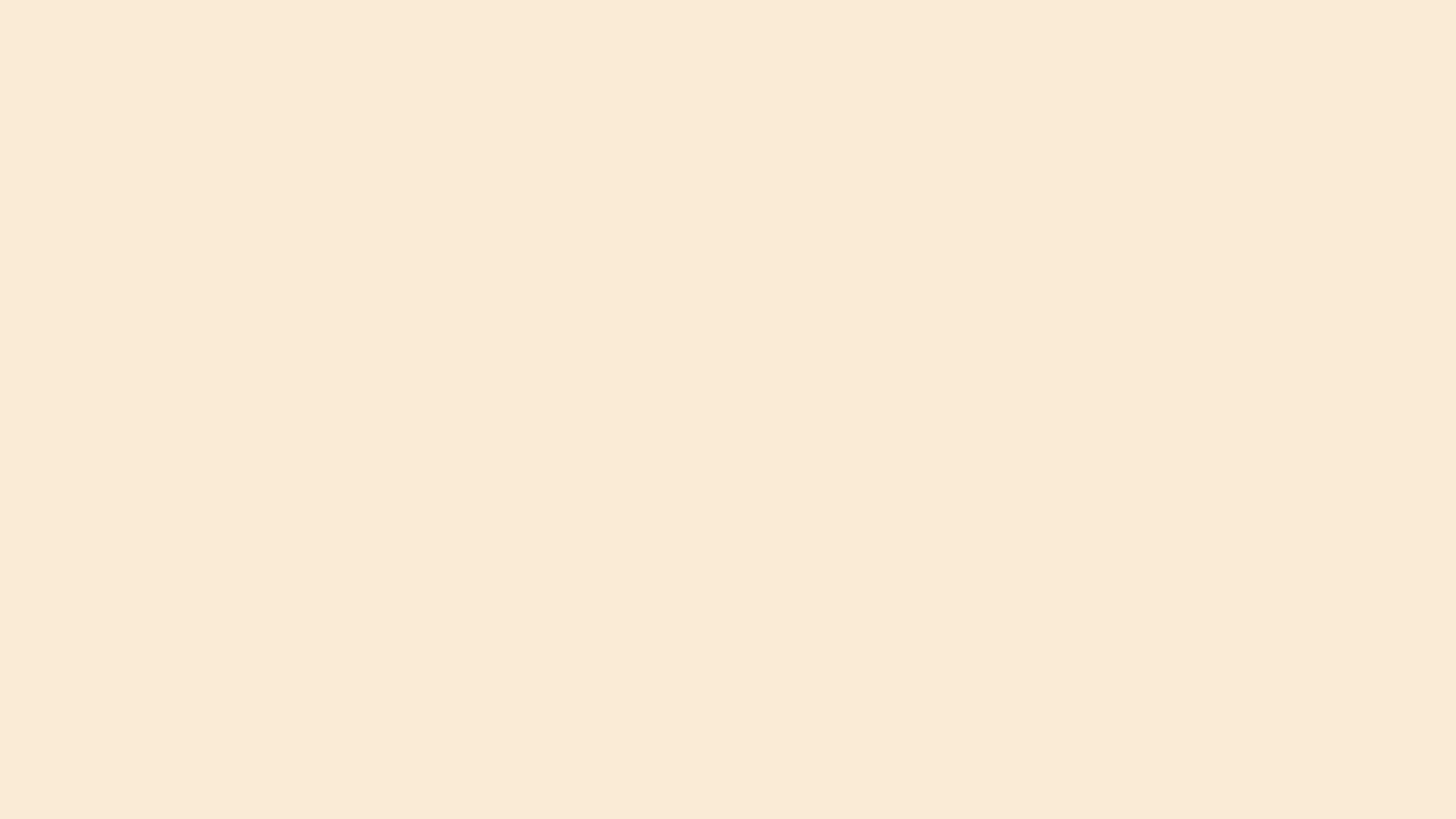 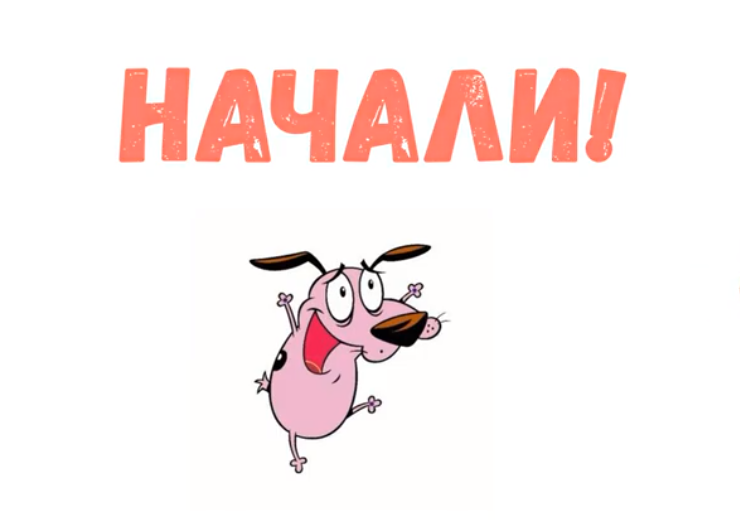 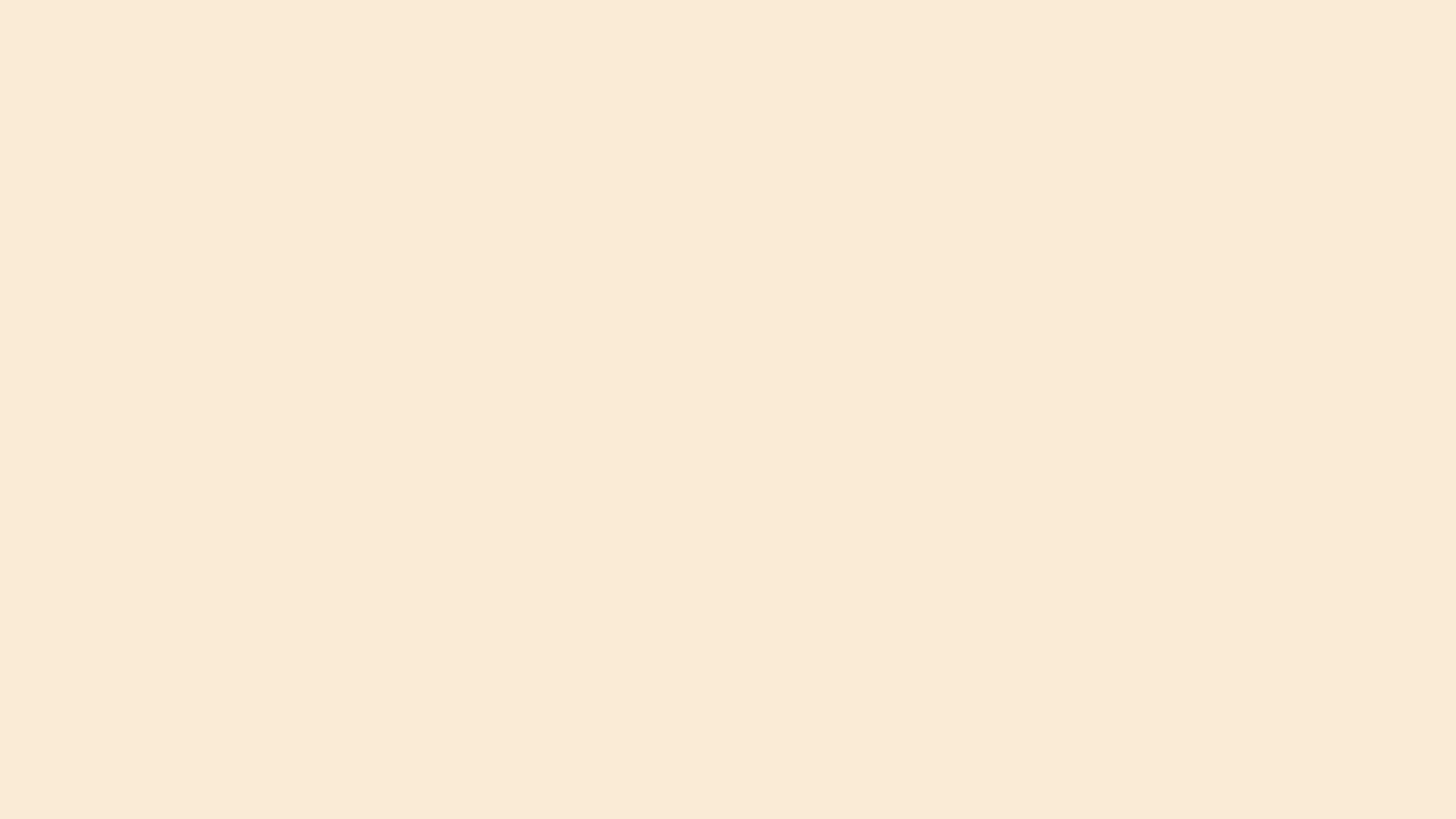 ГДЕ МЫ РАЗВЕСИМ 
ОБЪЯВЛЕНИЯ?

Кабинет заведующего
Музыкальный зал
Центральный вход в детский сад
Кухня